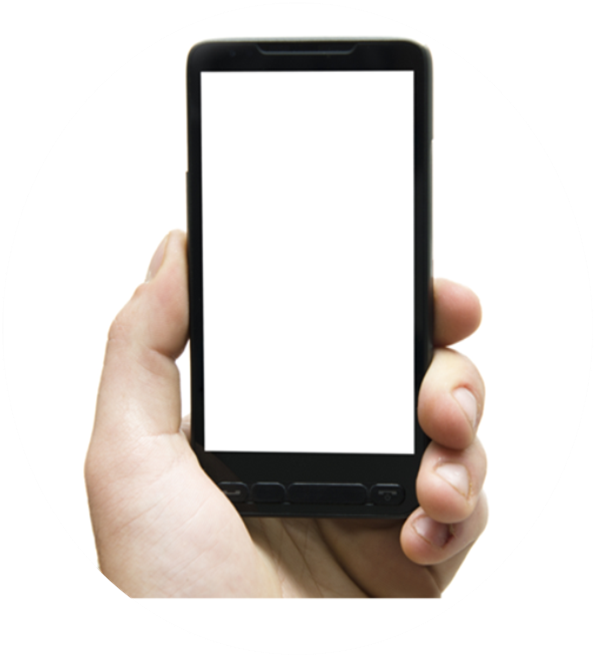 mobile toolkit
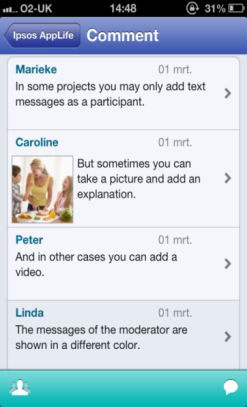 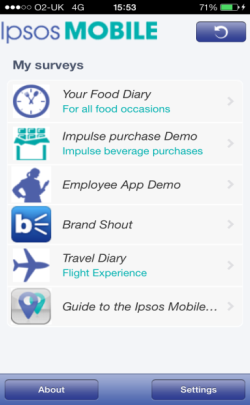 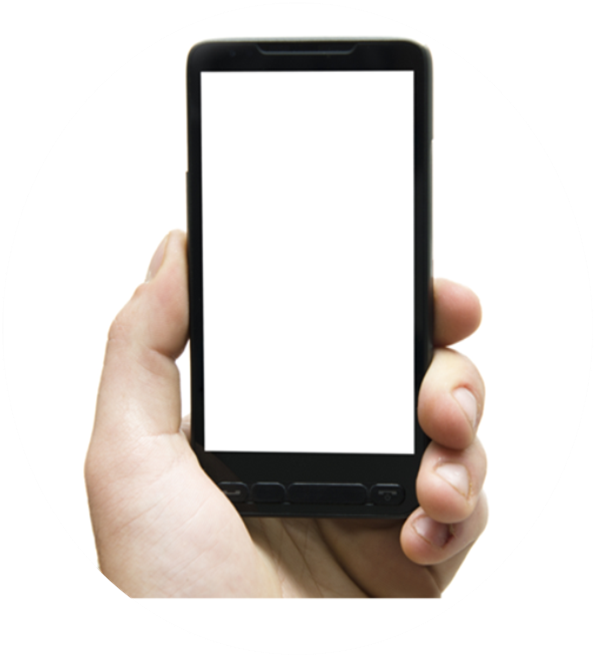 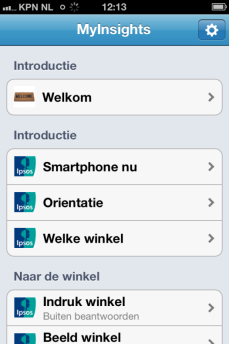 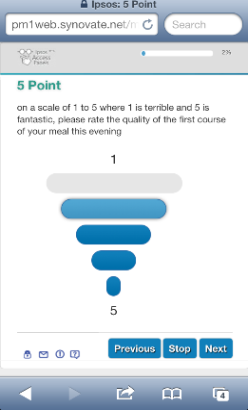 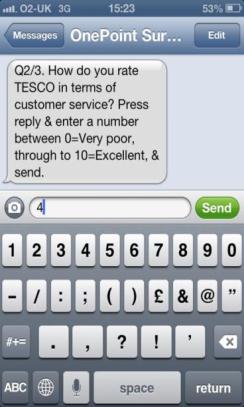 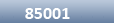 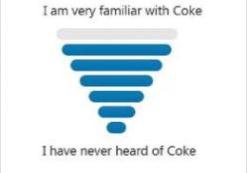 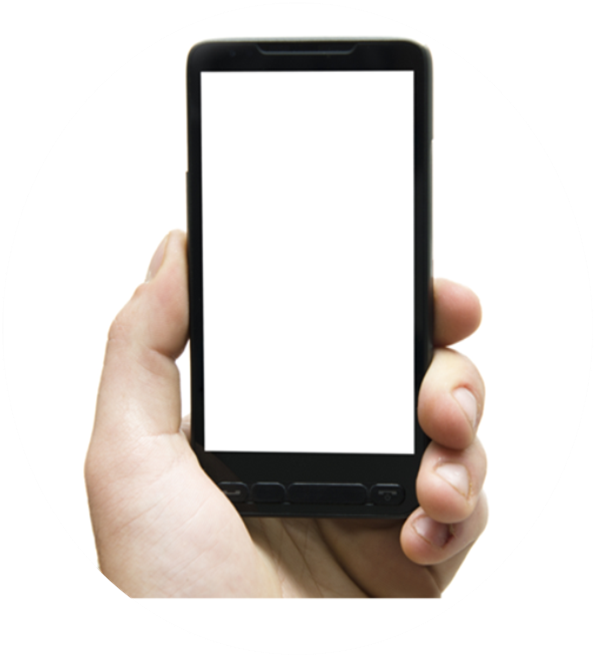 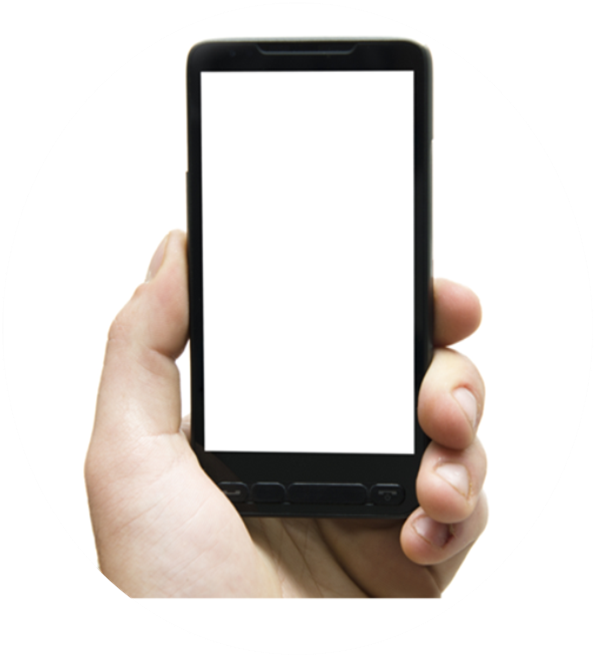 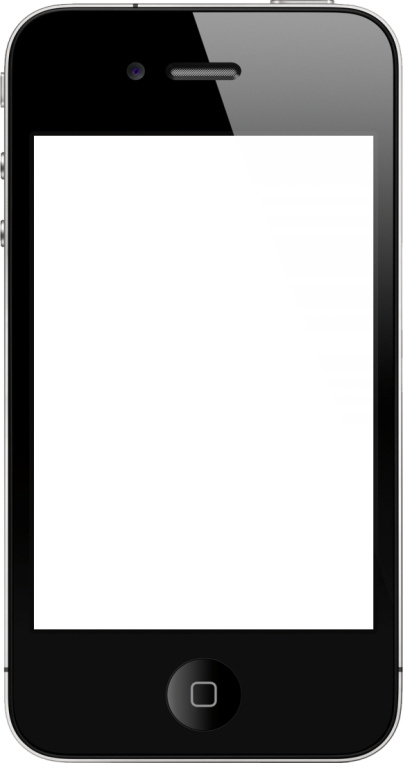 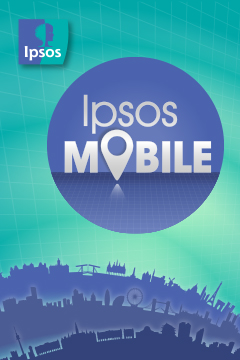 mobile in-browser
Ipsos AppLife
live discussion app
Ipsos Mobile
diary/survey app
SMS
Ipsos Mobile app Screenshots
Question Types (1/4)
The app provides similar surveying capabilities as an online survey…
Info Message
Single Choice
Multi choice
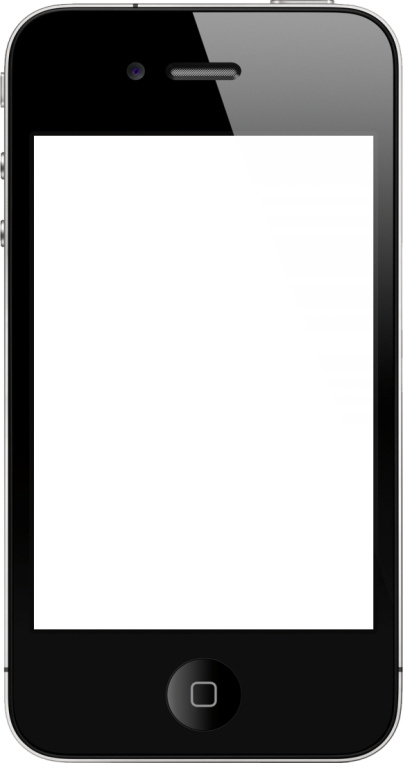 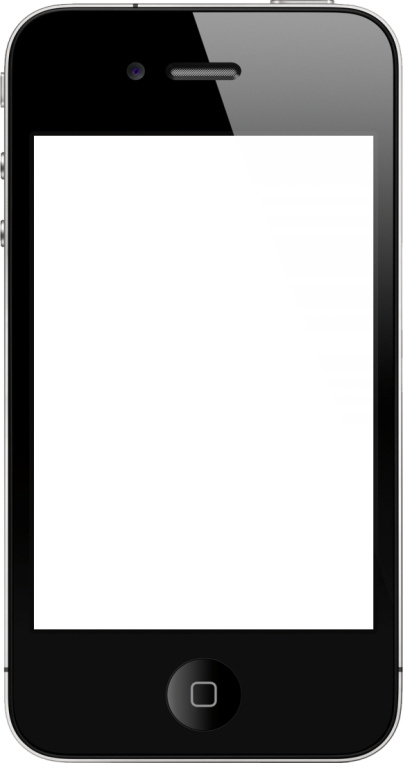 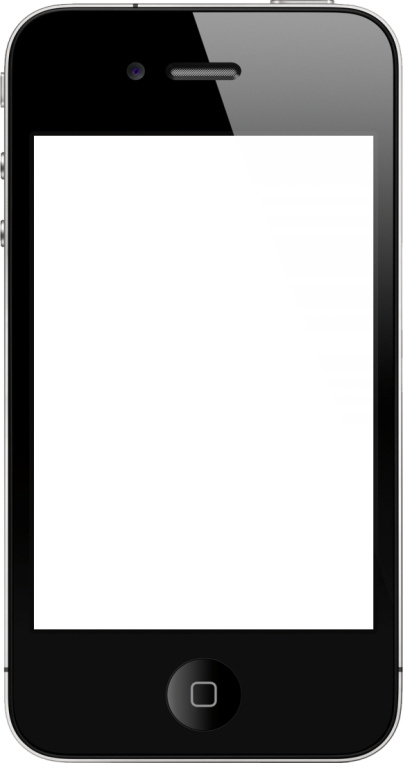 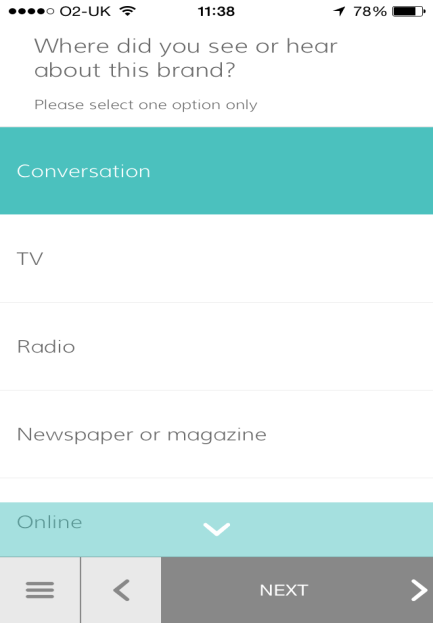 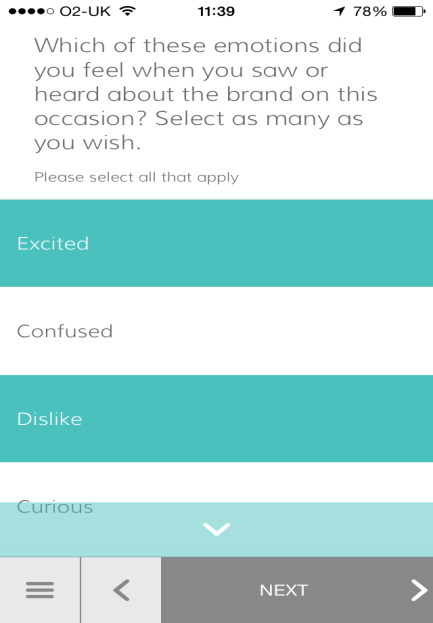 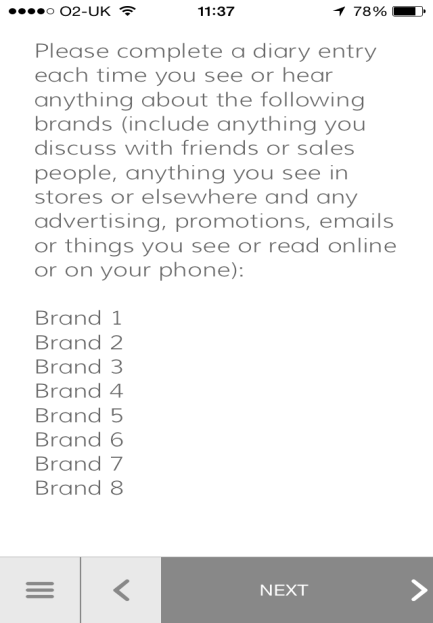 Question Types (2/4)
Open ended
Text*
Open ended numeric
Time
Date
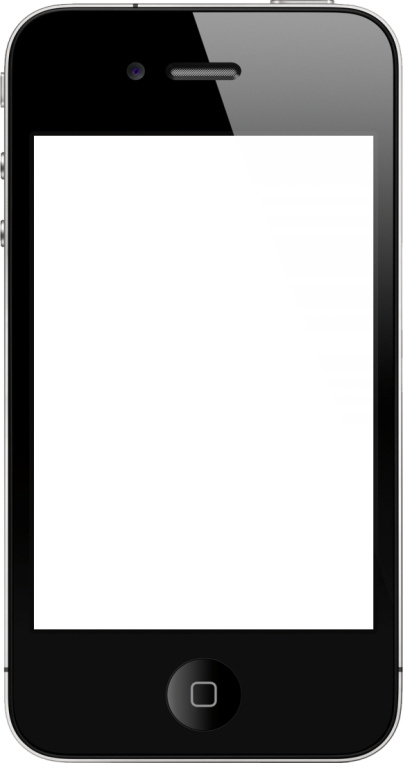 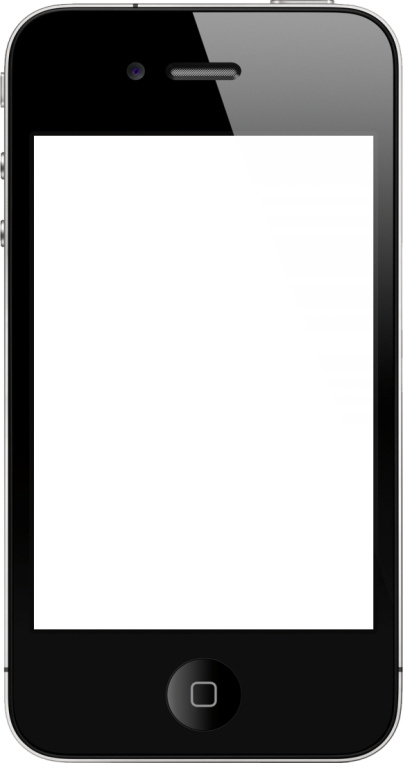 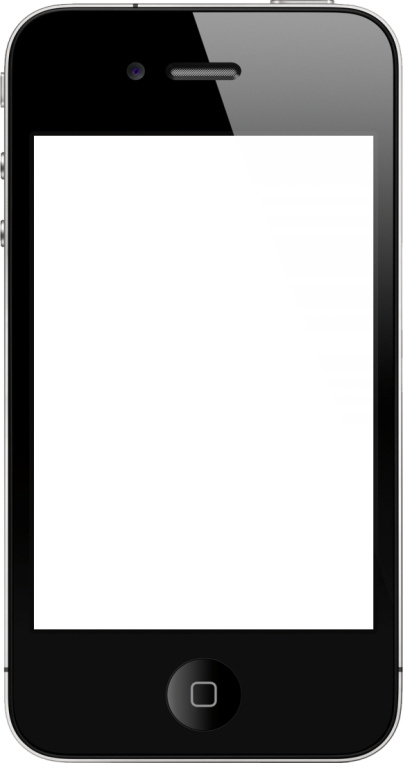 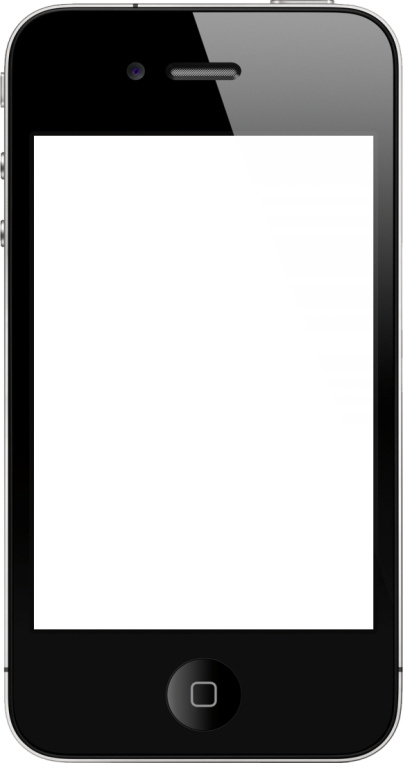 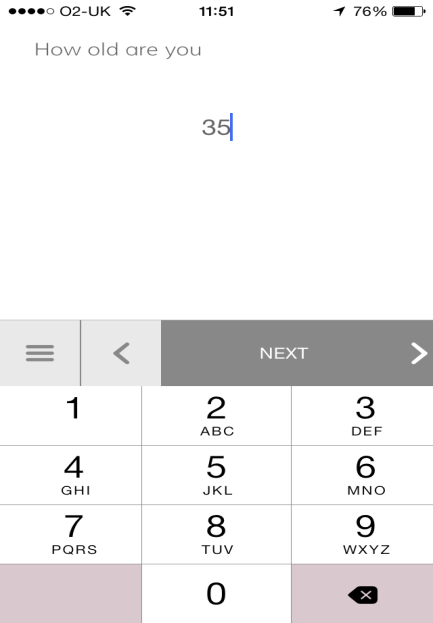 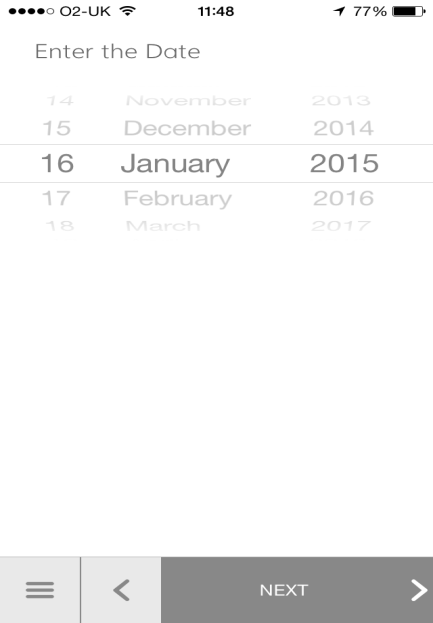 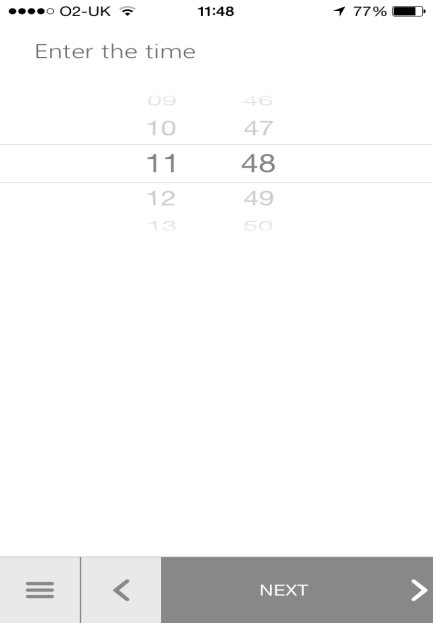 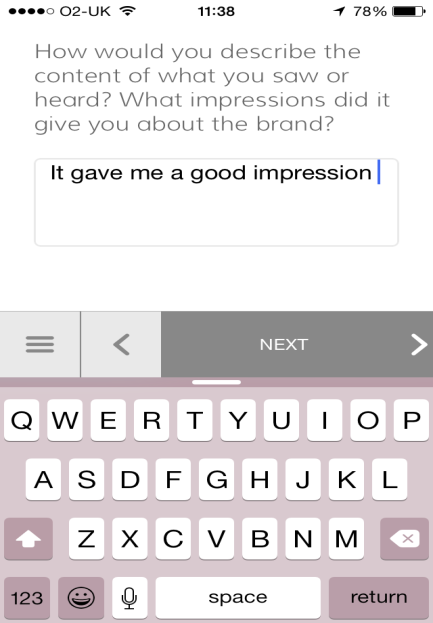 *Can also be used as a follow up to other specify selection
Question Types (3/4)
Image display with zoom function
Slider questions
Ranking questions
Video Playback
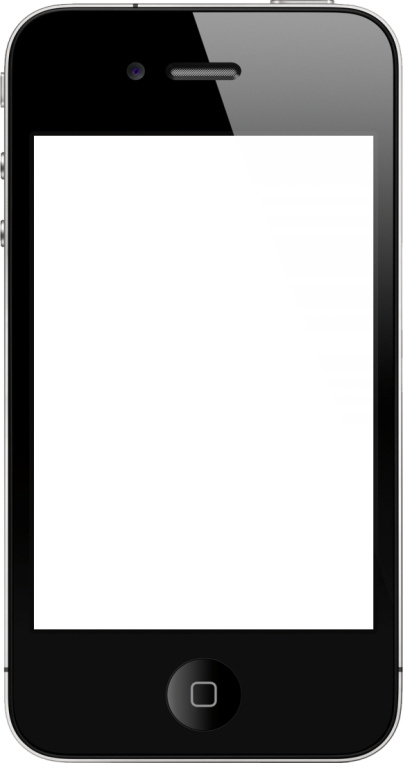 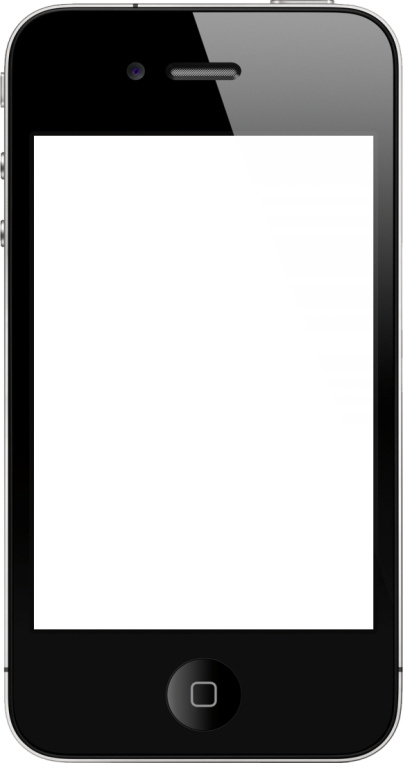 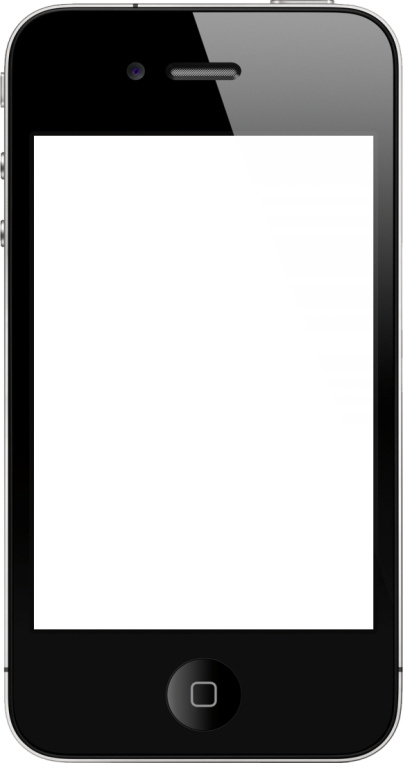 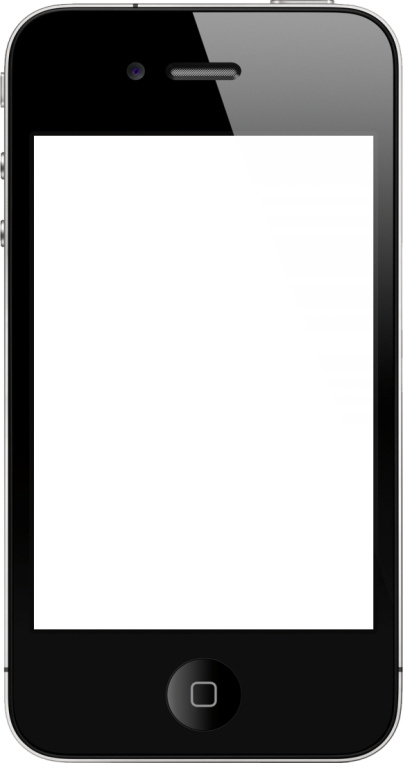 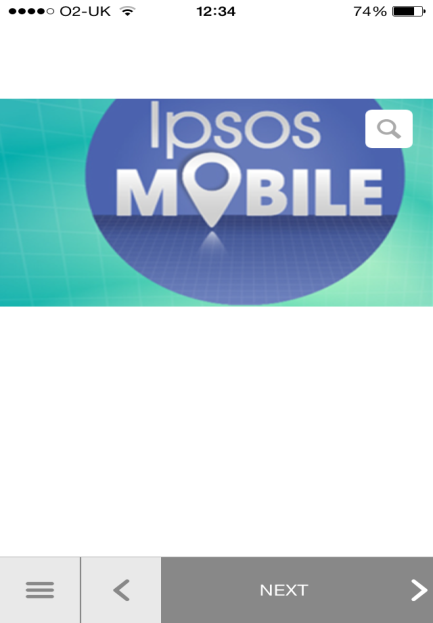 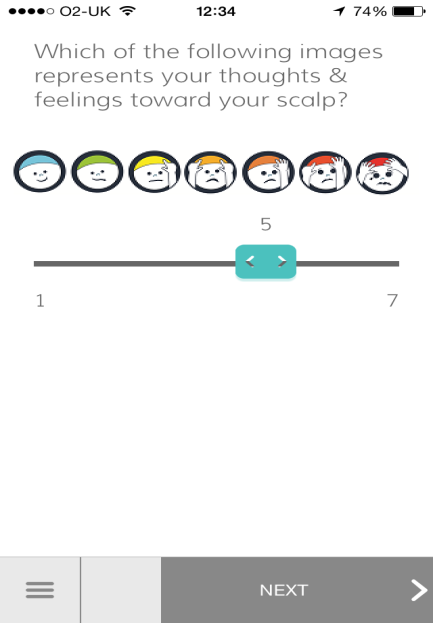 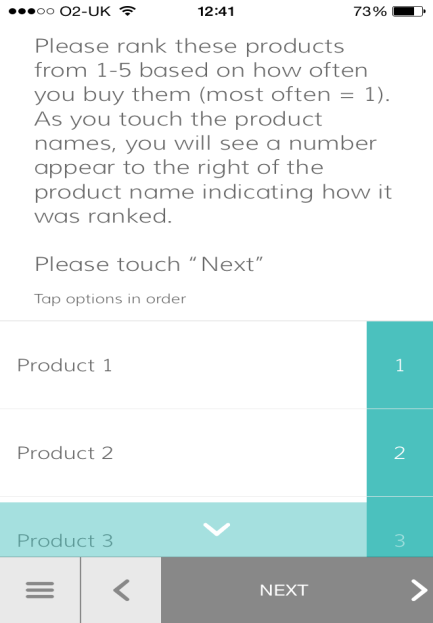 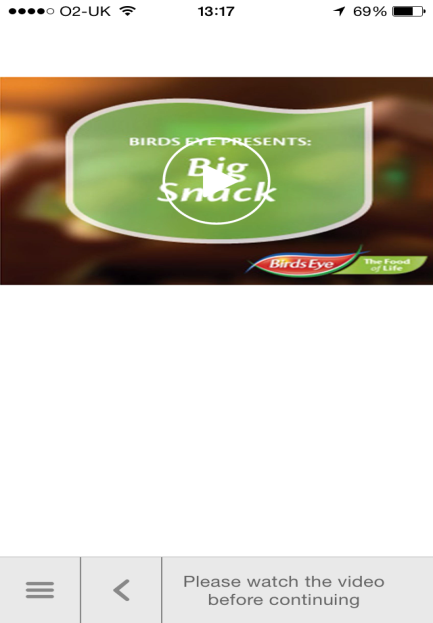 Question Types (4/4)
…but also some advanced features too.
Multiple text / numeric on one screen
Video capture
Photo capture
Barcode scanning
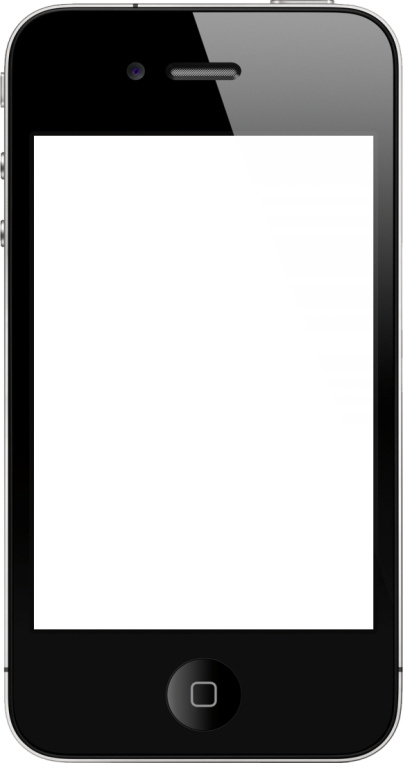 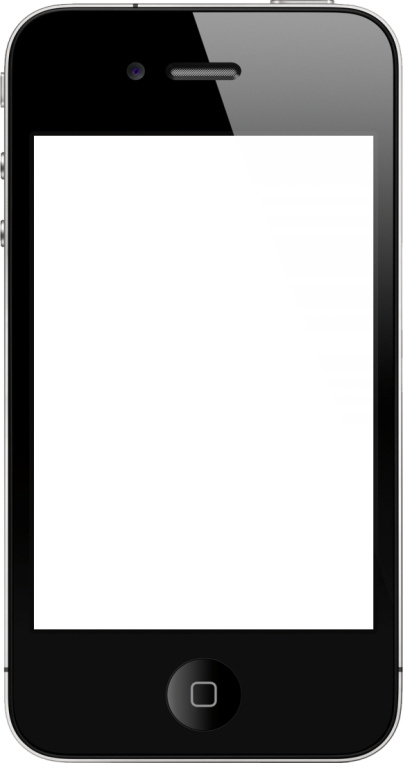 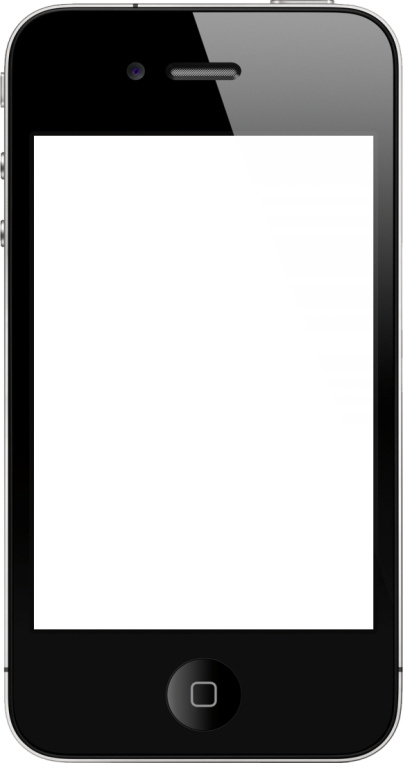 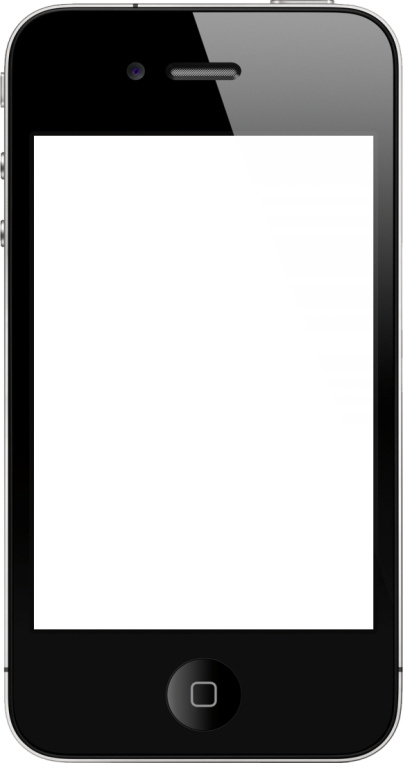 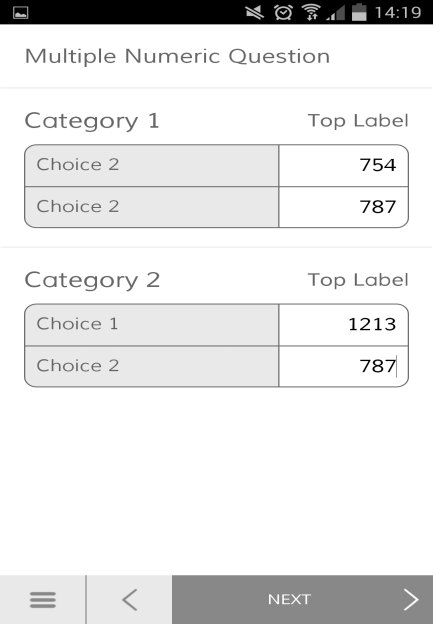 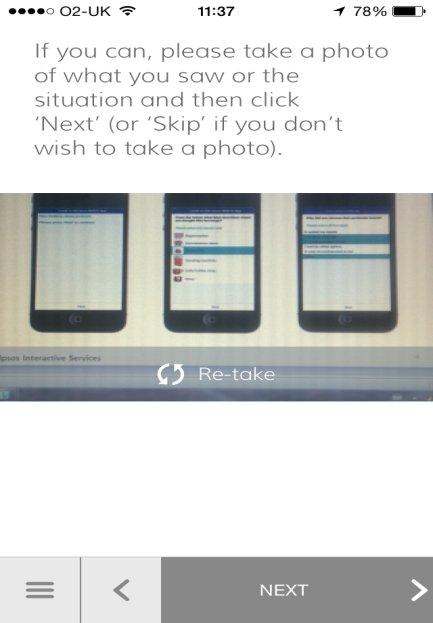 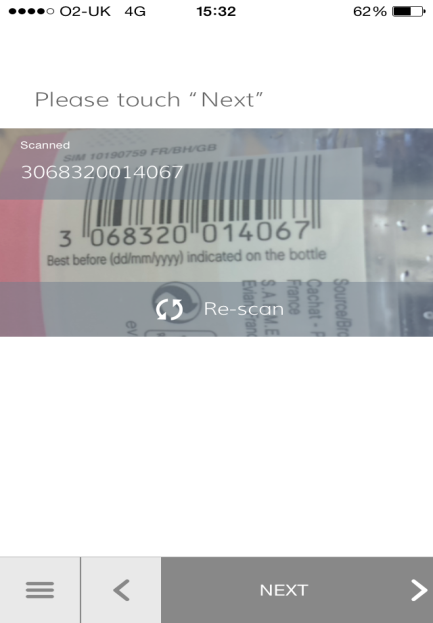 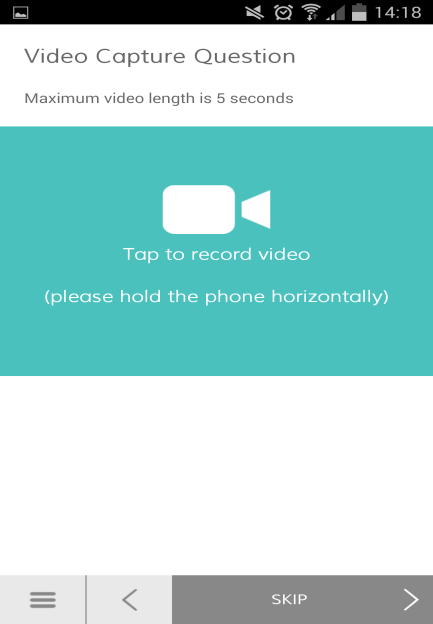 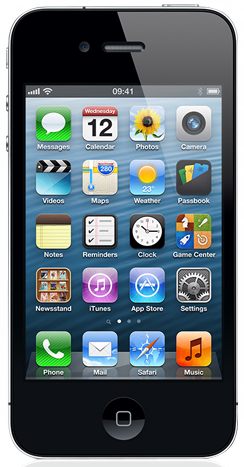 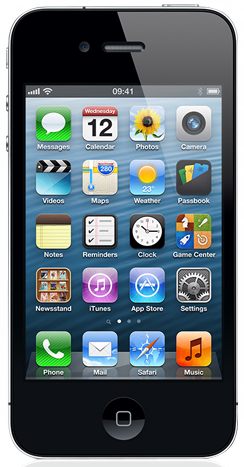 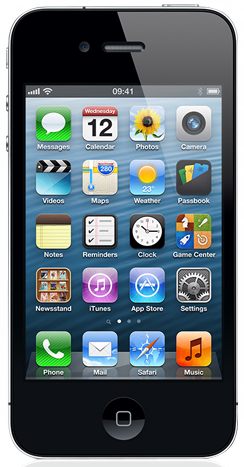 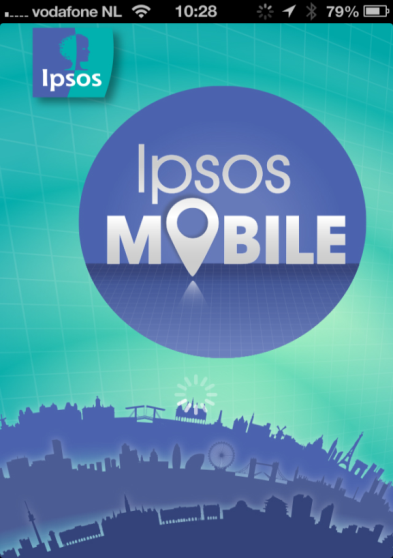 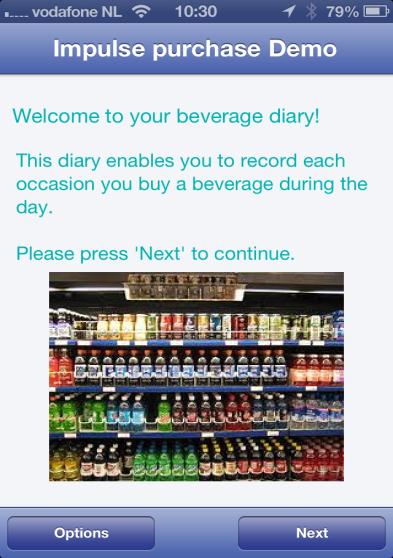 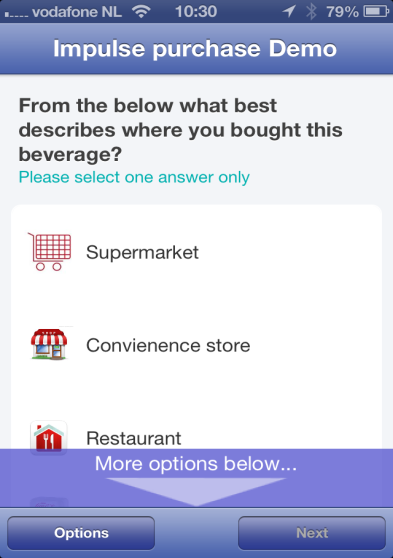 7
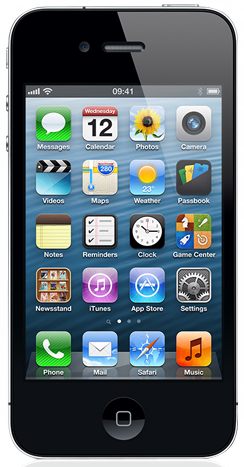 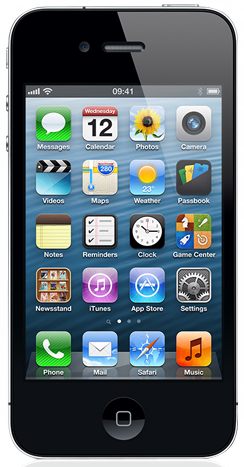 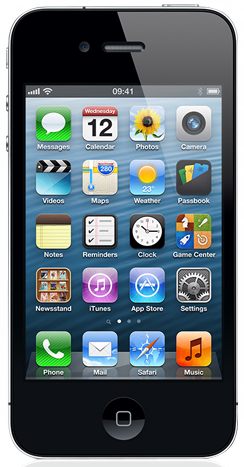 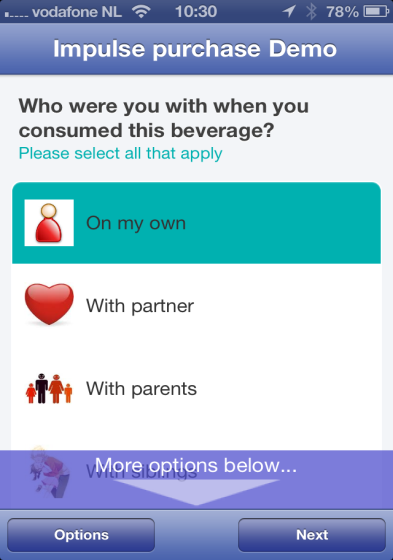 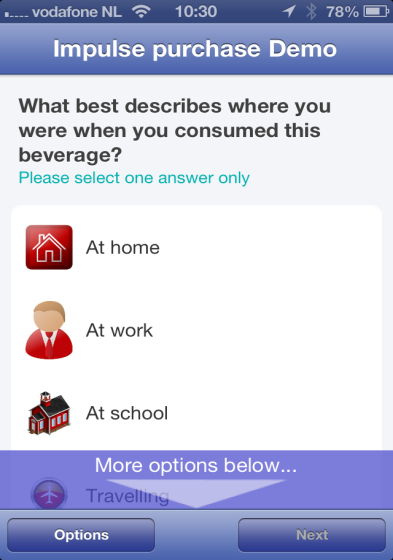 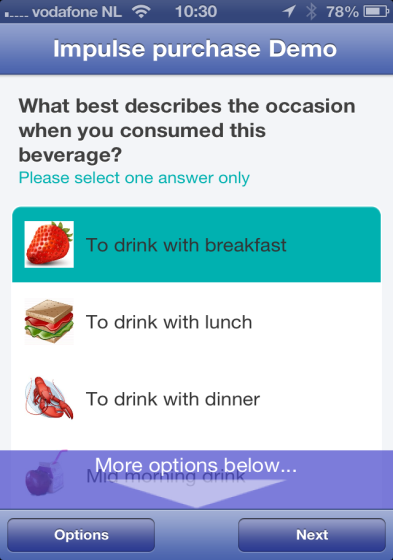 8
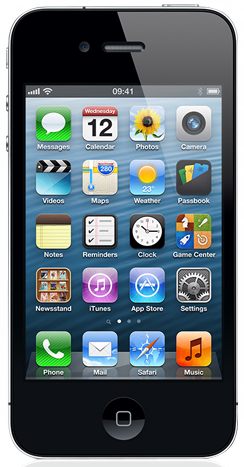 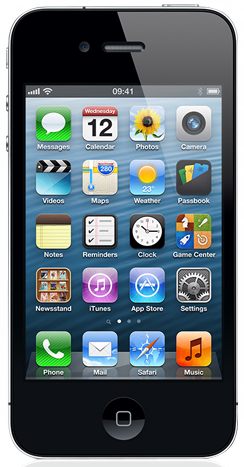 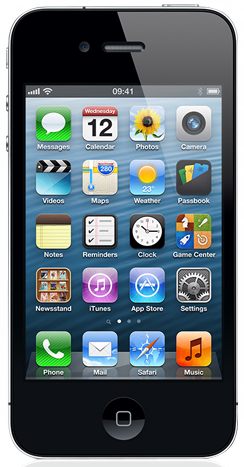 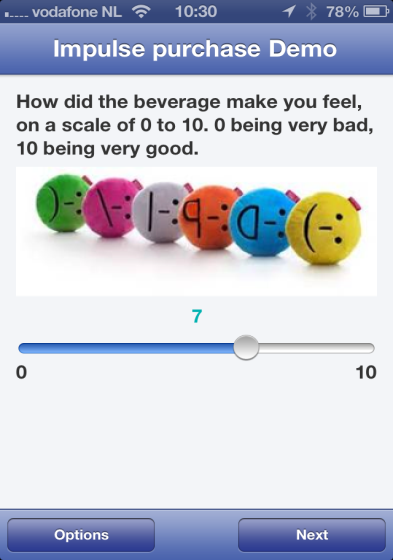 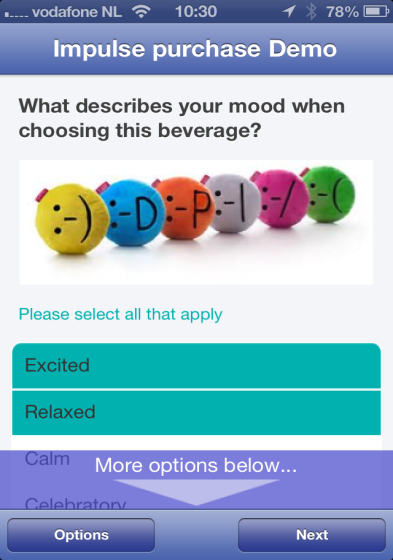 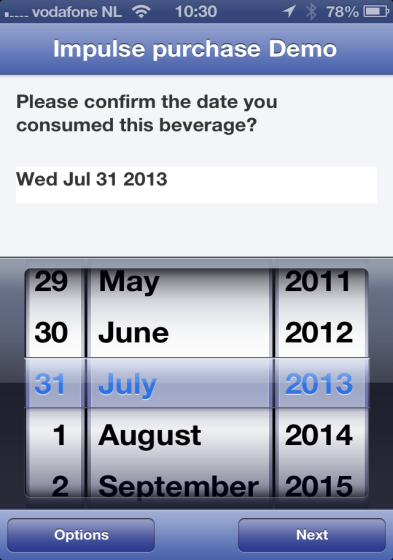 9
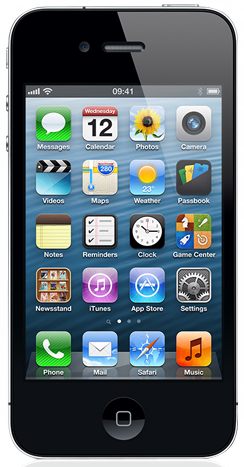 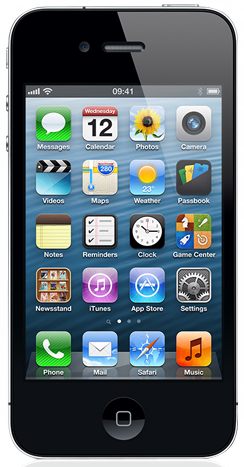 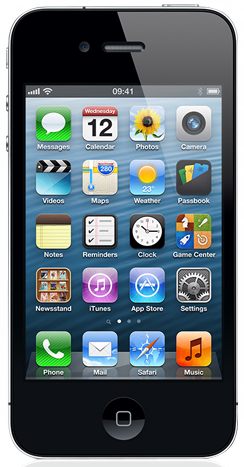 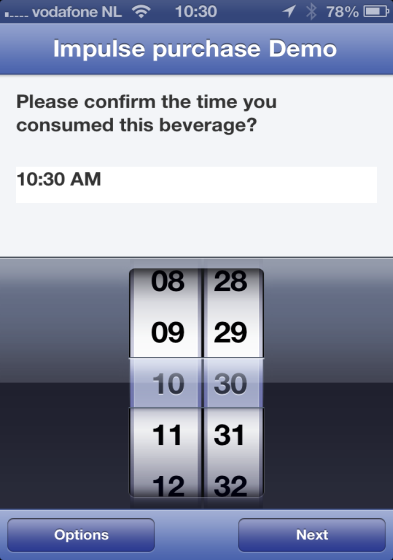 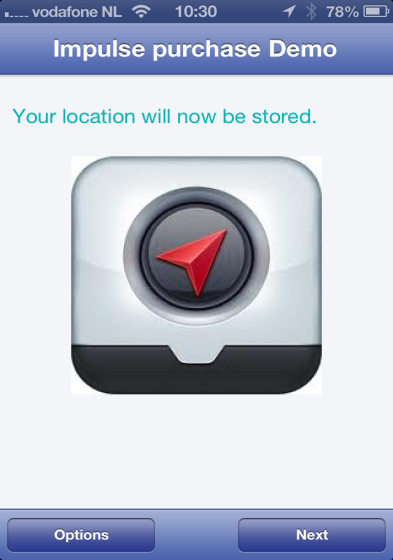 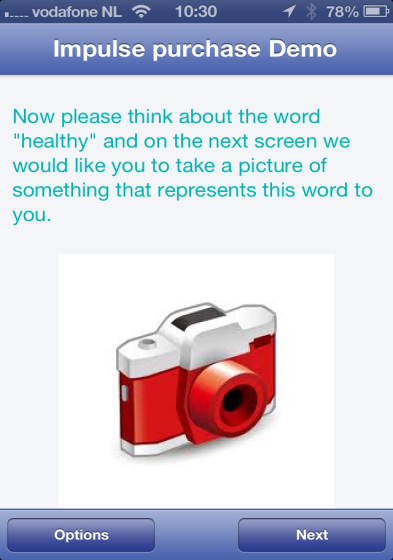 10
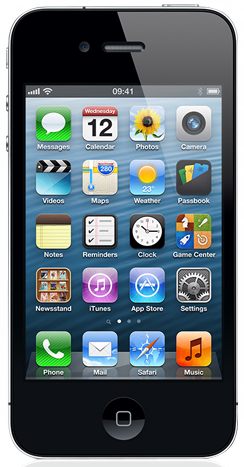 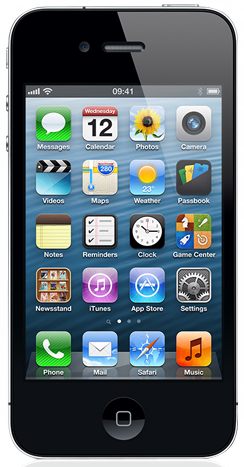 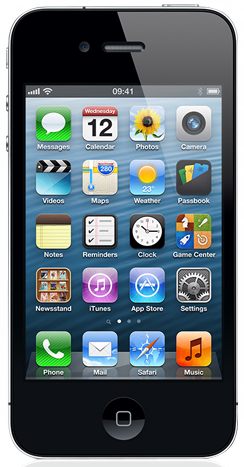 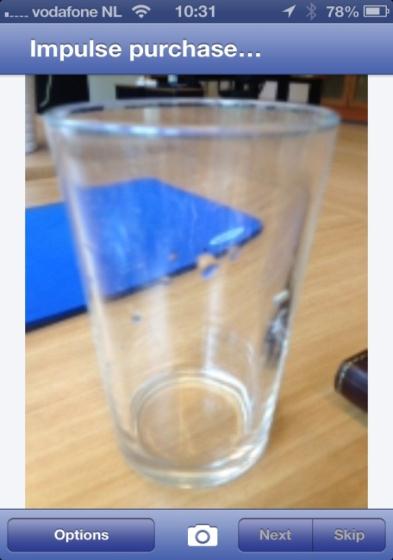 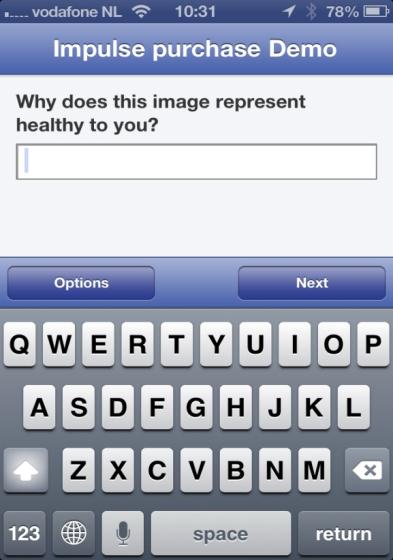 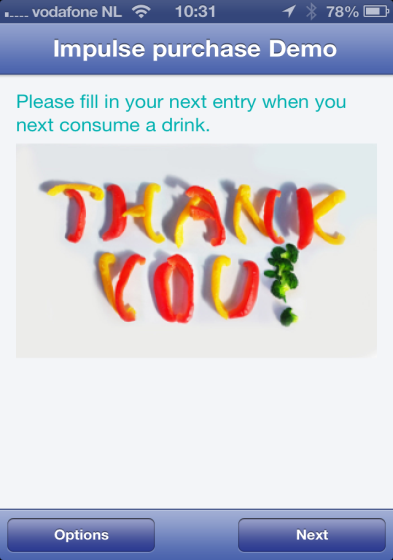 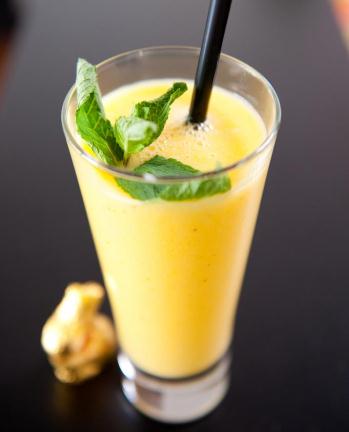 11
AppLife Screenshots
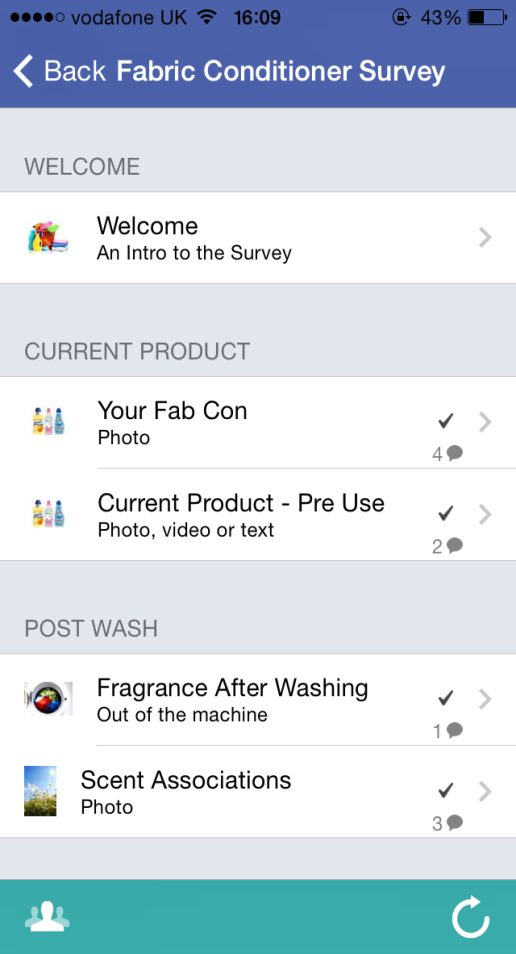 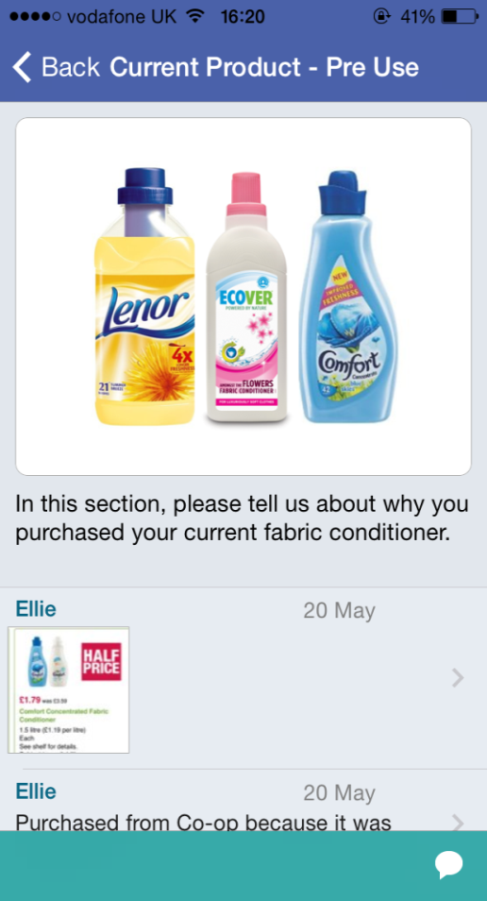 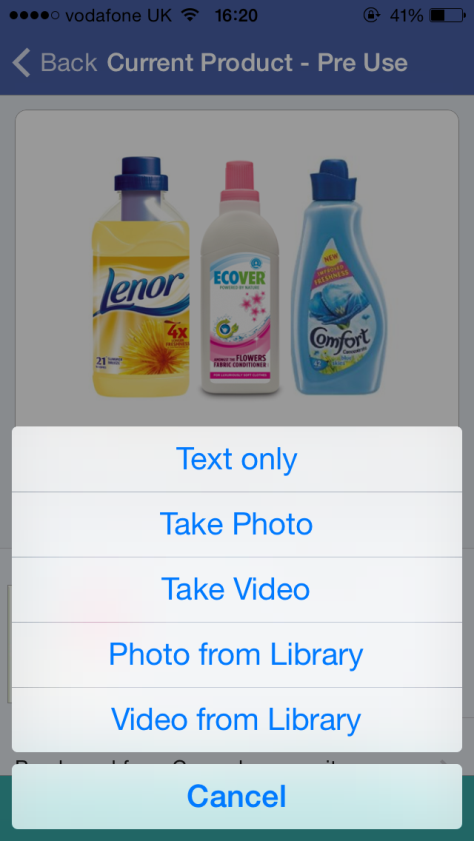 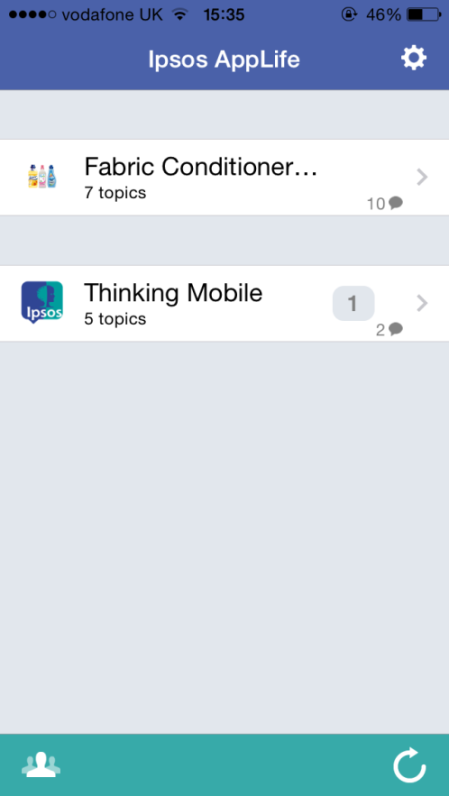 What is Ipsos AppLife?
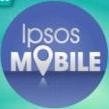 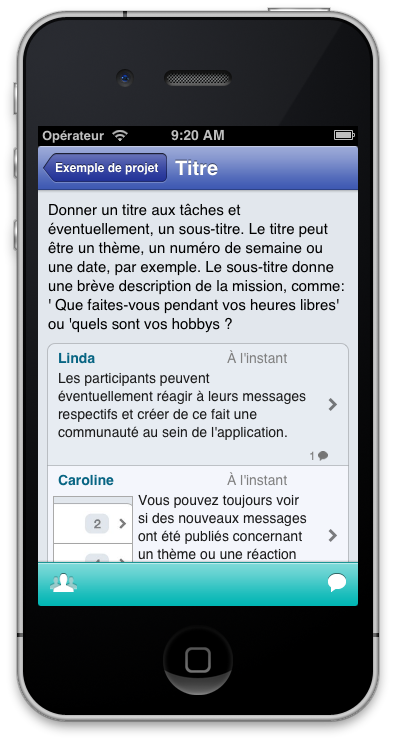 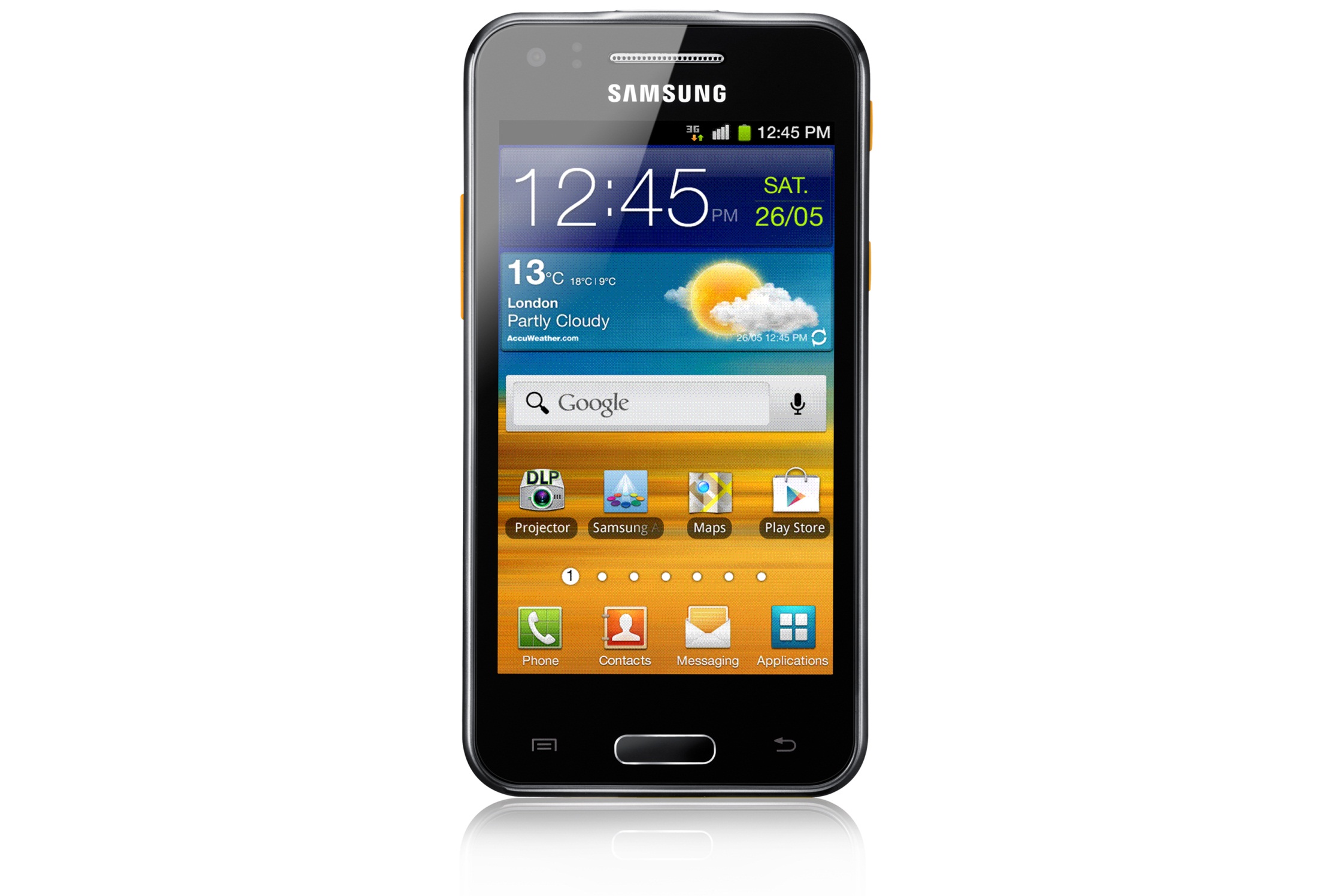 What does AppLife look like?
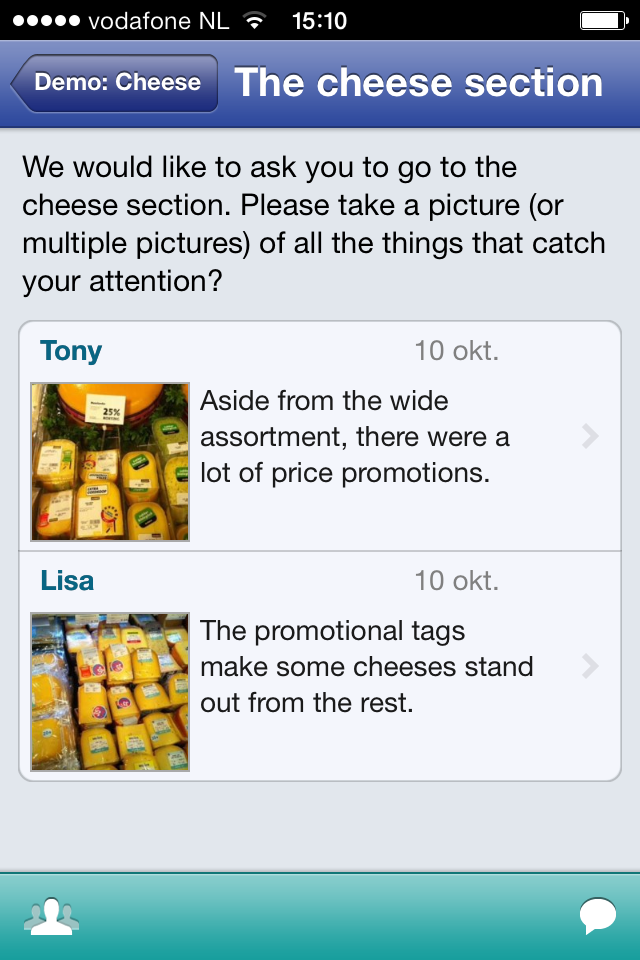 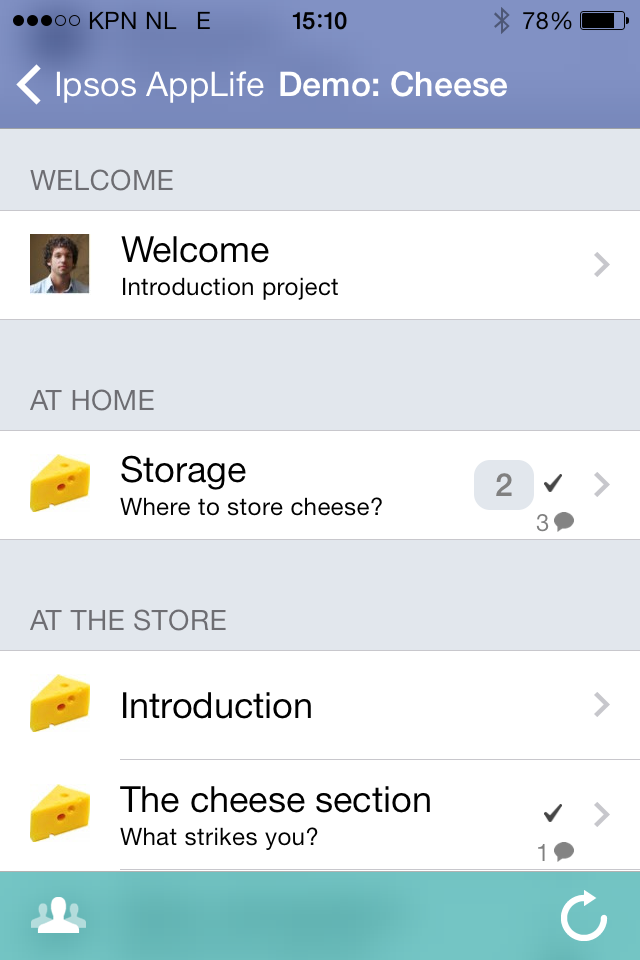 SMS survey Screenshots
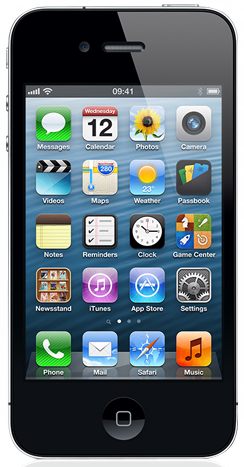 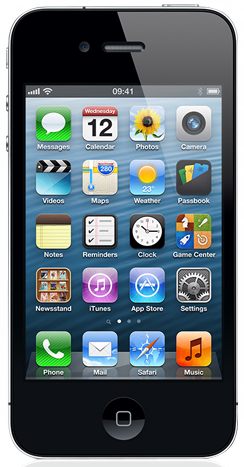 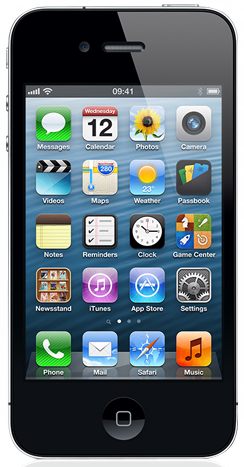 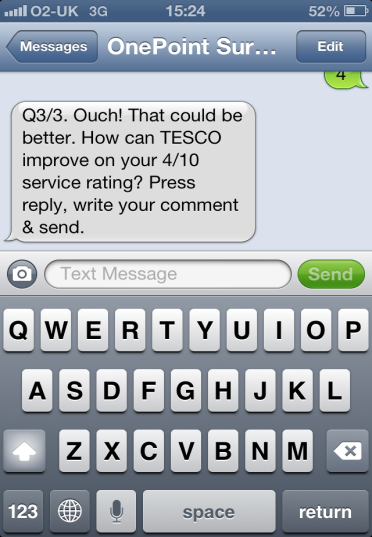 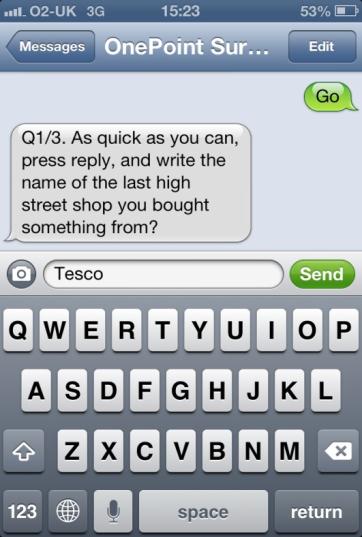 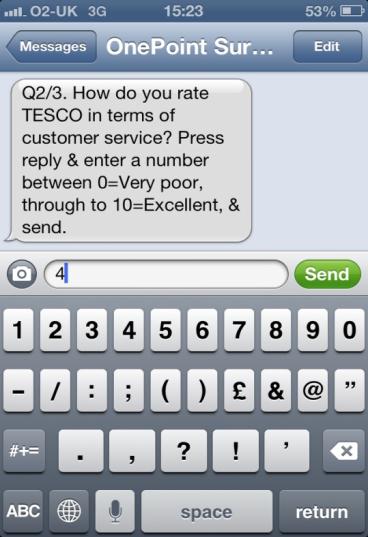 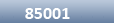 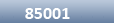 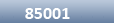 16